مرحباً بكم في هذا اللقاء المبارك
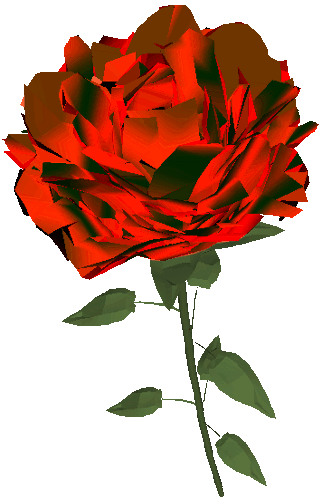 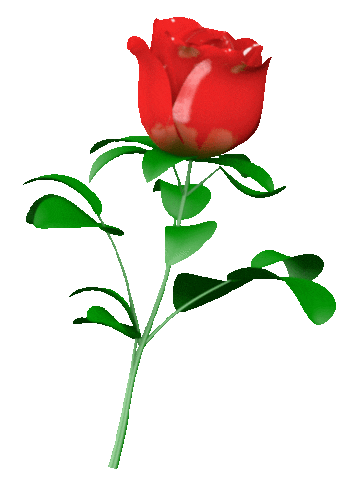 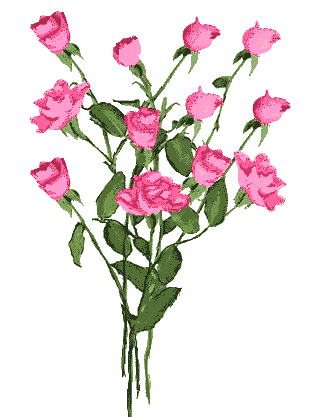 التعريف
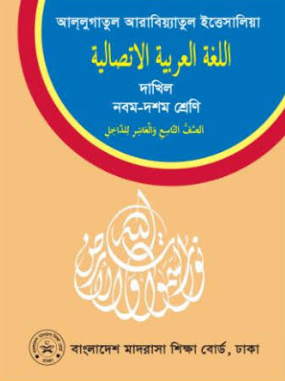 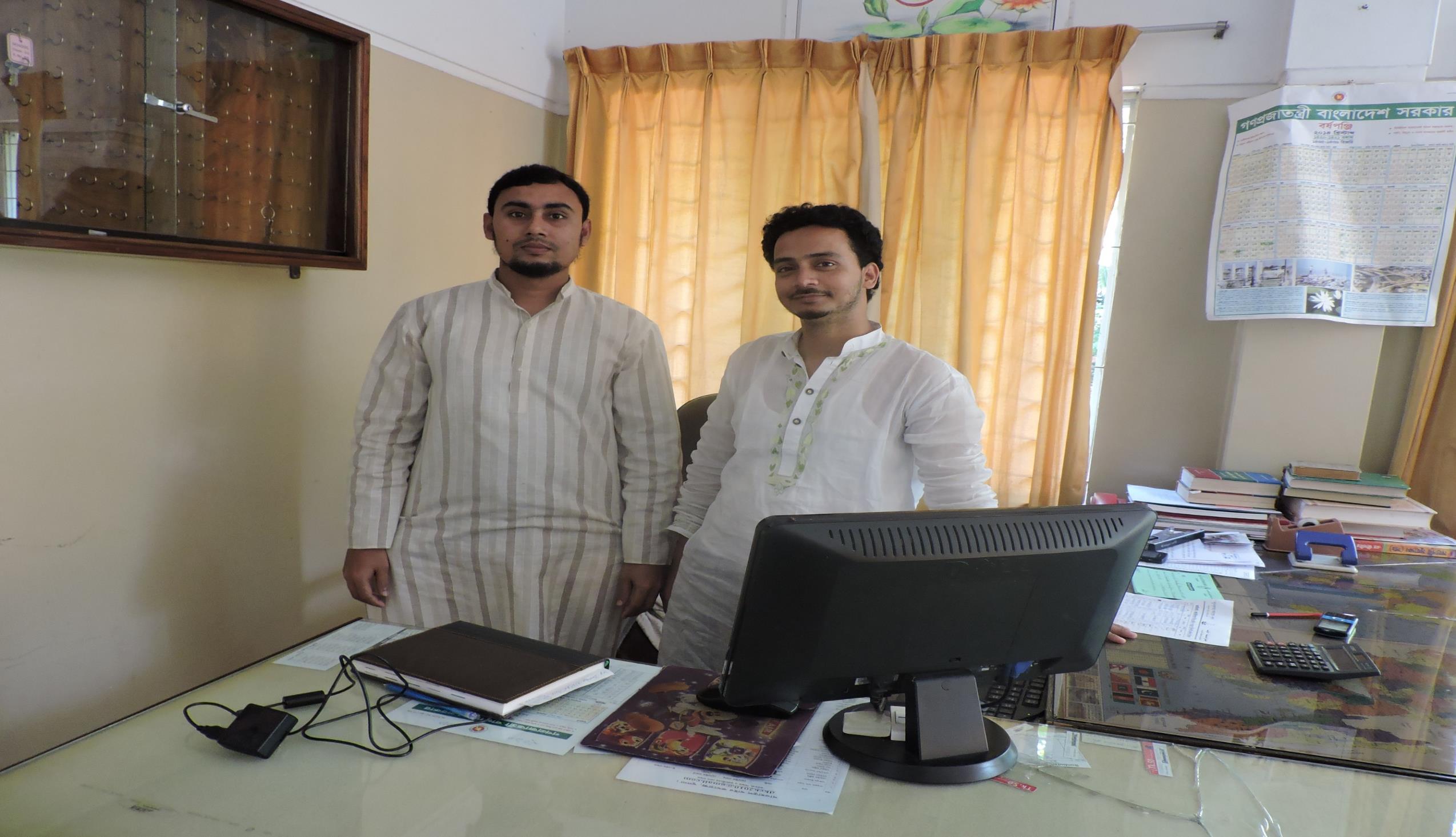 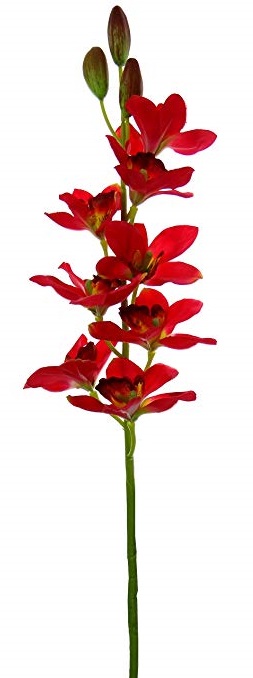 عبد العليم بن شمس الحق
الصف : التاسع من الداخل
المادة : اللغة العربية الاتصالية
محاضر اللغة العربية
الوحدة : الرابعة
فتاري فاضل مدرسة، سفاهر، نوغاؤن
الدرس : الثاني
رقم الجوال : 01749-94 44 18
الوقت : 40 دقيقة
العنوان الالكتروني :
التاريخ : 16/09/2020م
infoabdulalim@gmail.com
ماذا فهمتم بعد ورؤية الصور التالية ؟
فهمتم أننا اليوم سنحدث عن البيئة ونظافتها وحفاظتها التي نسكن فيها وقاية من الأمراض
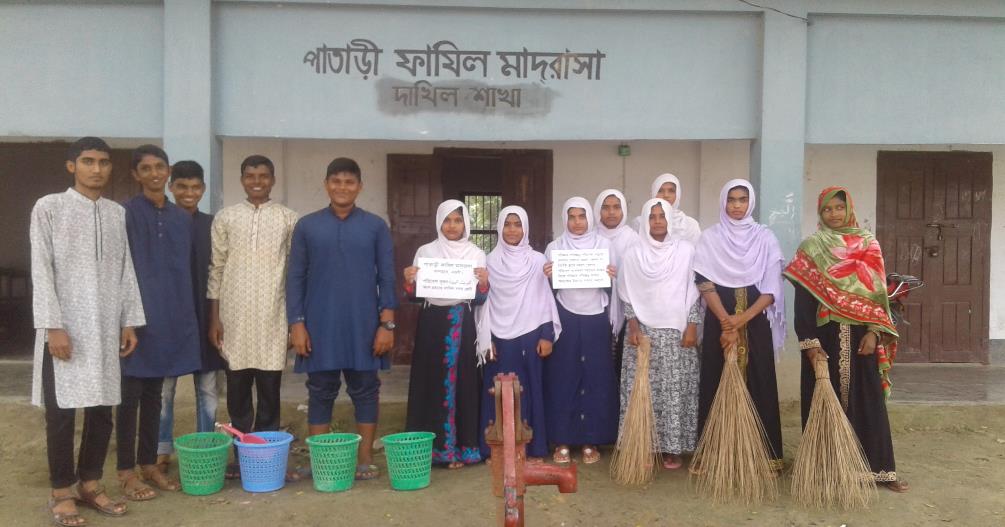 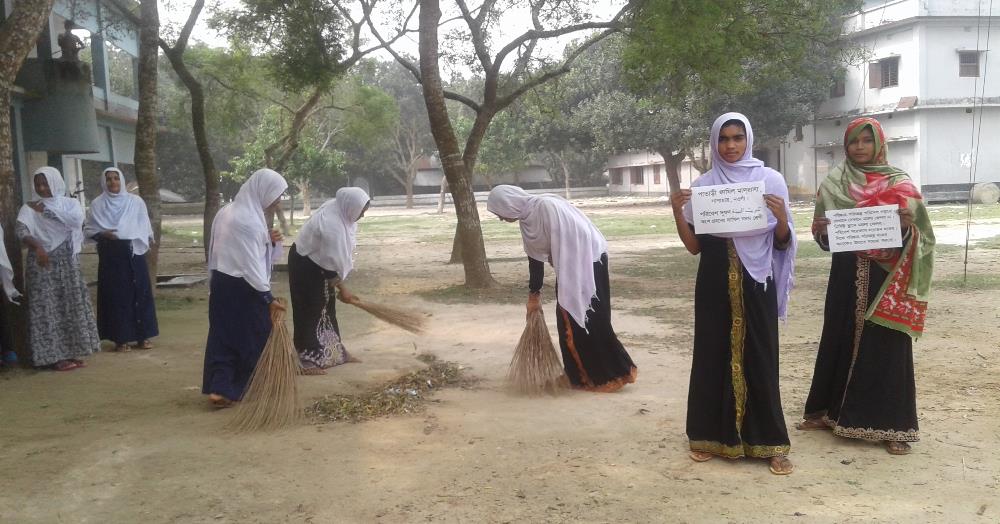 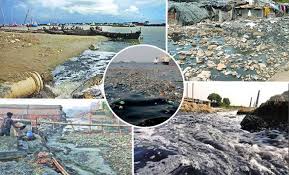 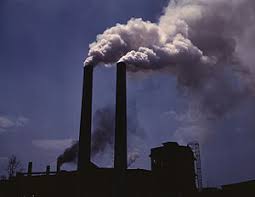 النـــتــائج مـــــن الدرس
0
الطلاب بعد نهاية هذا الدرس ....
يشرح الكلمات الجديدة مع تكوين الجمل المفيدة؛
1
يتعلم المصطلحات الجميلة عن البيئة؛
2
3
يبين كيفية تلوث البيئة والدفاع عنه؛
4
يقدر على تكوين الحوار الجديد باستخدام الخبرة من هذا الدرس.
إعلان درس اليوم
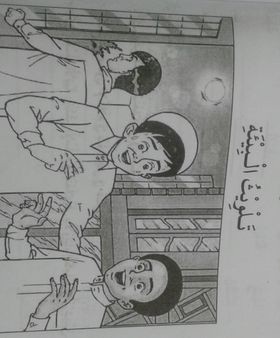 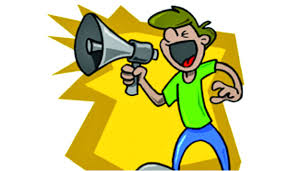 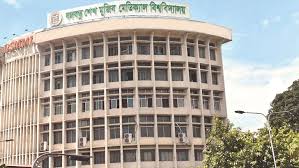 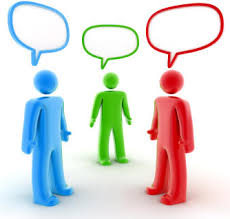 مبارك: السلام عليكم ورحمة الله.
مبارك: أنا قادم من المستشفي. كنت في زيارة صديقي حسن، إنه مصاب بالسرطان.
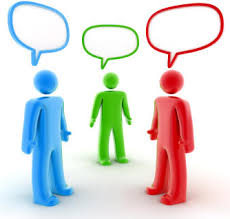 سالم: وعليكم السلام ورحمة الله وبركاته. من أين قدمت يا مبارك ؟
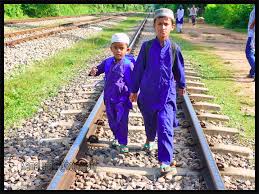 سالم: وكيف حاله الآن ؟
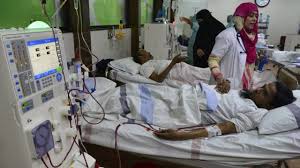 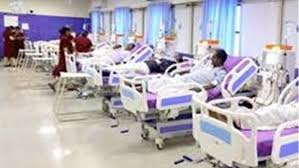 مبارك: انتشر المرض في جمسه.
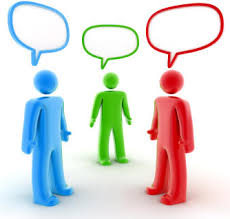 مبارك: كثرت أمراض السرطان في بلادنا، وهذا الأمر يحيرني كثيراً.
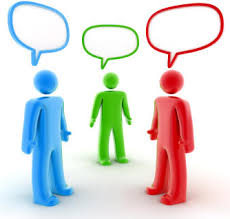 سالم: لا حول ولا قوة إلا بالله.
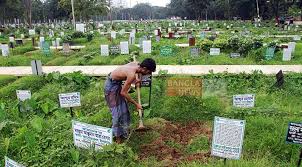 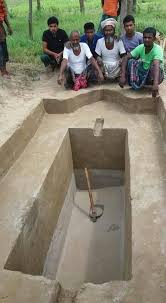 سالم: صدقت، فقد مات في مدينتنا وحدها عدد كبير خلال سنة واحدة.
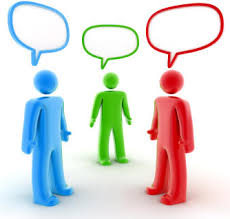 مبارك: ذكرت الصحف، إن هناك بعض الدول يشاءون أن يدفنوا النفايات.
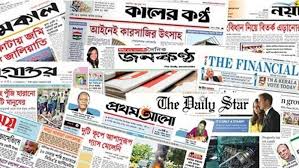 مبارك: أحضرت من بعض الدول الصناعية، لتدفن في بلادنا.
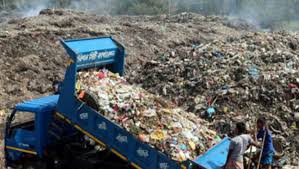 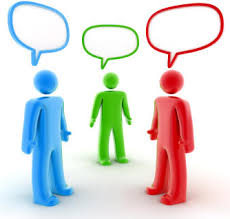 سالم: من أين جاءت تلك النفايات ؟
سالم: ولماذا لا تدفن في تلك البلاد الصناعية ؟ أليس لهم أرض مثلنا ؟
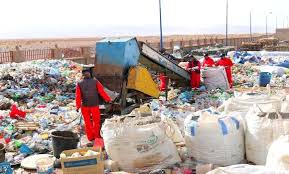 مبارك: بلى، لهم أرض مثلنا، ولكن لديهم منظمات لا تسمح بتلوث البيئة، وهم يخافون على شعوبهم.
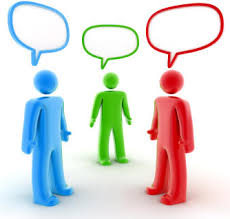 مبارك: هذا ما يجب عمله. وشكراً.
سالم: ولماذا لا نخاف على شعوبنا مثلهم، وتكون لنا منظمات، مثل منظماتهم ؟
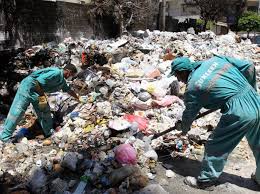 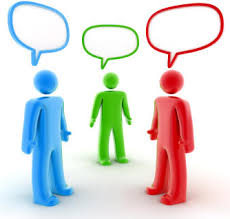 سالم: عفواً وإلى اللقاء.
تعالوا نتعلم الآن معاني الكلمات الصعبة مع تكوين الجمل في الدرس
تلويث
السرطان
منظمة
المستشفى
اتساخ / قذر
نوع من المرض
هيئة / رابطة
مستوصف
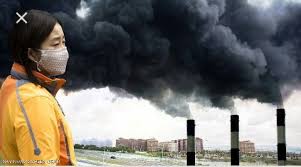 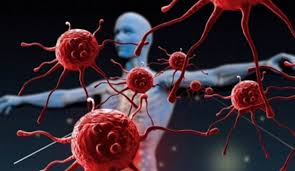 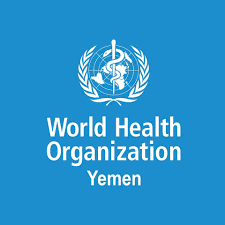 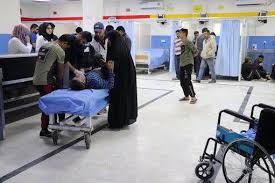 يعالج المرضى في المستشفى
علينا نحافظ بيئتنا من التلويث
احمي نفسك من السرطان
توجد في بلادنا منظمة إسلامية
العمل الوحدي
الوقت
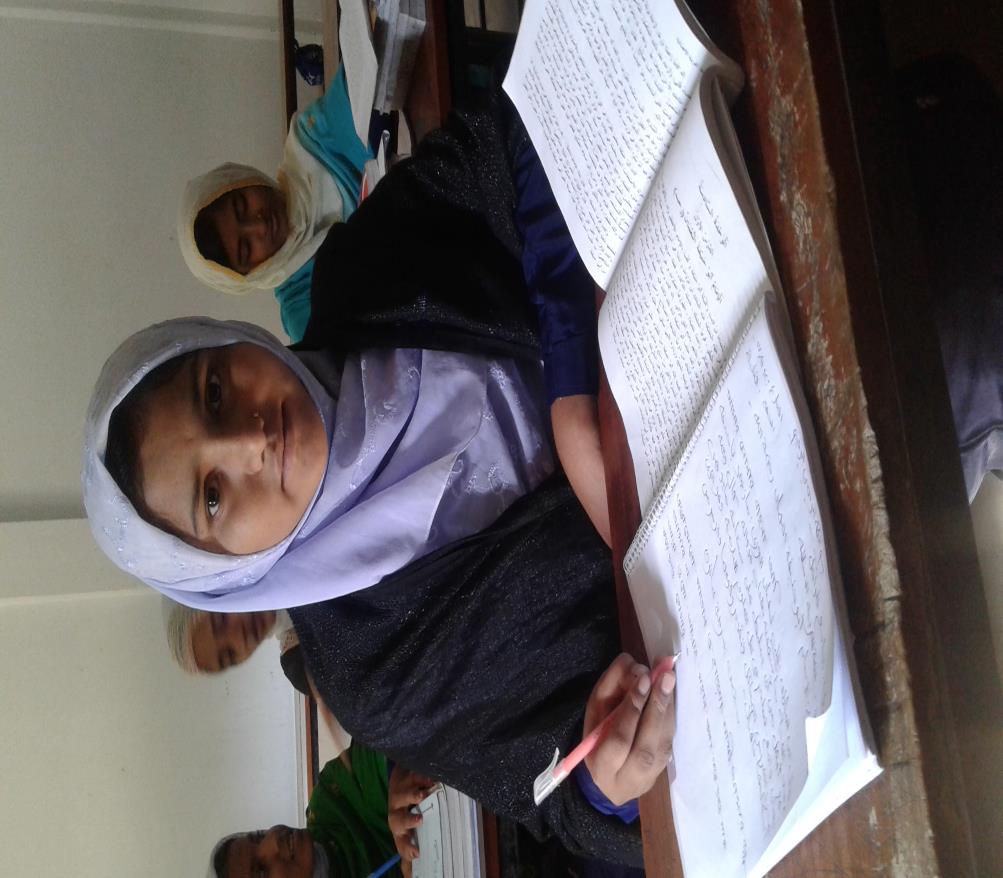 اكتب معاني الكلمات الجديدة مع تكوين الجمل من الحوار: 
" تلويث البيئة "

المستشفى، منظمة، السرطان، تلويث.
خمس  دقائق
العمل في أزواج
الوقت
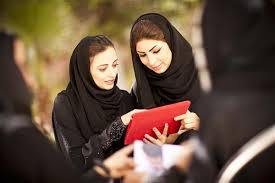 اكتب المصطلحات  العربية عن البيئة التي ذكرت في الحوار: 

" تلويث البيئة ".
خمس دقائق
العمل الجماعي
الوقت
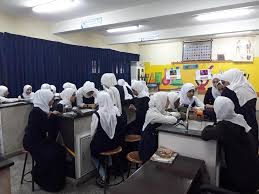 العمل لفريق الأحمر:

 اكتب حواراً جديدً عن زيارة المستشفى الحكومية.
عشر دقائق
العمل لفريق الأخضر:

 اكتب حواراً عن زيارة نهر بوريغونغا مع ذكر تلوث ماءه.
التقييم
1. من أين قدم مبارك ؟
2. بم مرض صديق مبارك حسن ؟
3. ما هو الشيء الذي أحار مبارك ؟
4. لأي شيئ مات الإنسان في مدينة سالم ؟
5. ماذا ذكرت الصحف ؟
6. من أين تأتي النفايات ؟
الواجب المنزلي
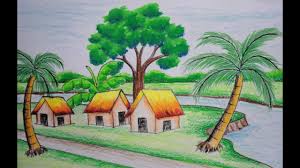 اكتب فقرة باللغة العربية لا تقل عن عشرة أسطر 
عن كيفية تحافظ البيئة التي تسكن فيها.
مع السلامة أيها الأحباب
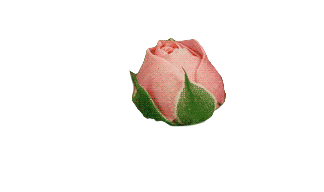